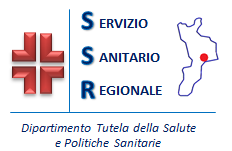 PassiComportamenti, abitudini e percezione del rischio nella popolazione in Provincia   di Catanzaro
Antonella Sutera  Sardo
Raffaele Di Lorenzo
Analisi Passi 2015/2018
Salute e stili di vita
Positività
Passi - 2015-2018
Salute e stili di vita
Criticità
Passi - 2015-2018
Attività fisica
Passi - 2015-2018
Attività fisica
Passi - 2015-2018
Sovrappeso e Obesità
Passi - 2015-2018
Rischio Cardio Vascolare
Passi - 2015-2018
Diagnosi precoce del tumore della mammella
Pool Italia:
Organizzato=55%
Spontaneo=19%
Passi - 2015-2018
Diagnosi precoce del tumore del collo dell’utero
Pool Italia:
Organizzato=47%
Spontaneo=32%
Passi - 2014-2017
Diagnosi precoce del cancro colon retto
Passi - 2015-2018
Passi d’Argento 2016/2017
Passi d’Argento - 2016-2017
Adesione a stili di vita e comportamenti salutari
Adesione a stili di vita e comportamenti salutari
Fattori che limitano l’adesione:
Scarsa informazione/percezione
Ostacoli alla fruizione
Nessun consiglio
Paura, timidezza/imbarazzo
Mancanza di tempo
Passi - 2014-2017
Adesione a stili di vita e comportamenti salutari
Soggetti con scarsa adesione:
Vivono da soli
Bassa scolarità
Basso livello economico
Età < 50 anni
Passi - 2014-2017
Stato di salute: benessere psico-fisico
prevenzione terziaria
Istat 2011
Stato di salute: benessere psico-fisico
prevenzione secondaria
Istat 2011
Stato di salute: benessere psico-fisico
prevenzione primaria
Istat 2011